Les élèves de Grec mettent en scène les grands moments de l’Iliade
Les combats féroces devant Troie
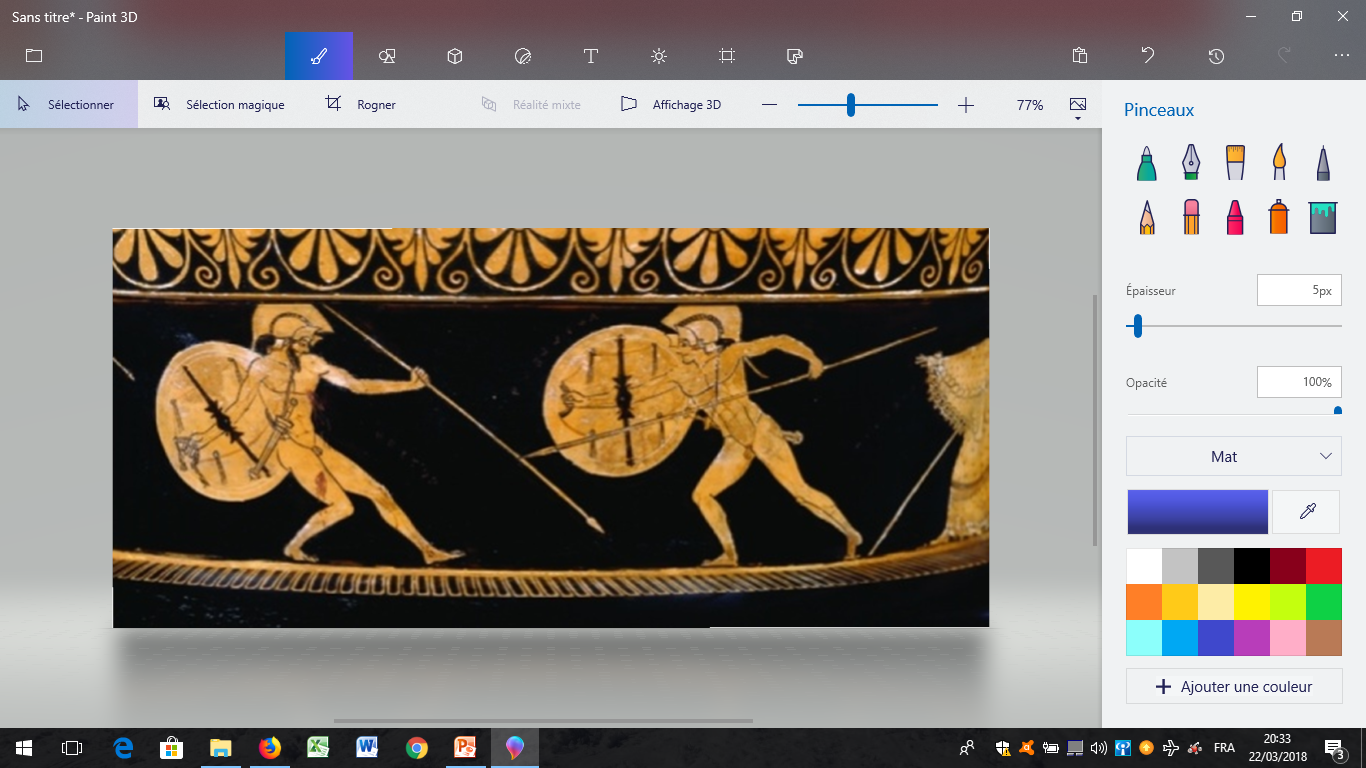 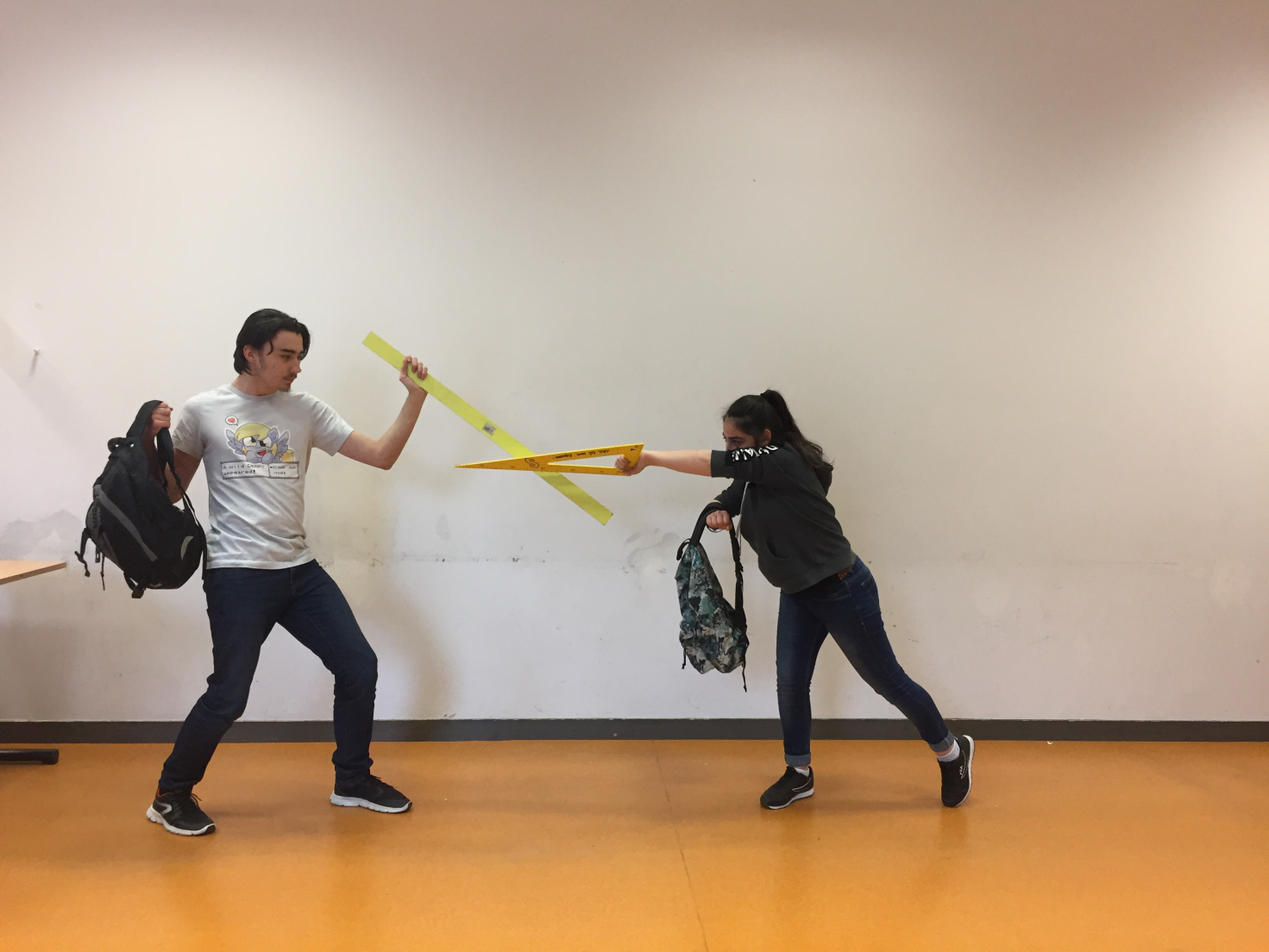 Achille et les Grecs pleurent la mort de Patrocle
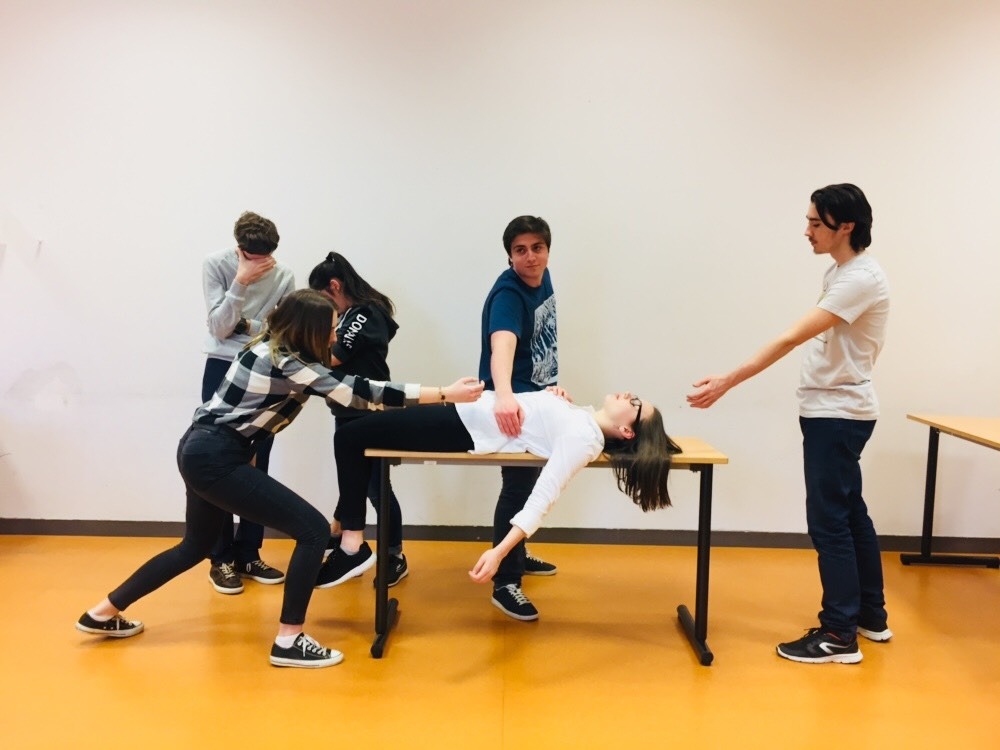 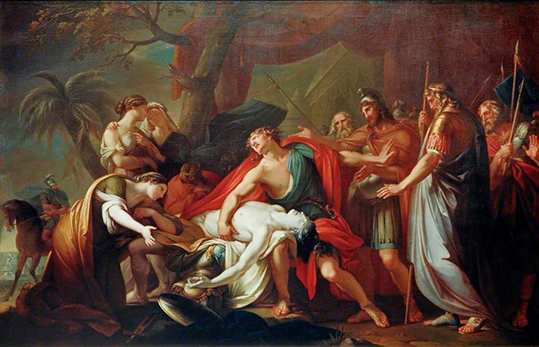 Achille traine le cadavre d’Hector derrière son char
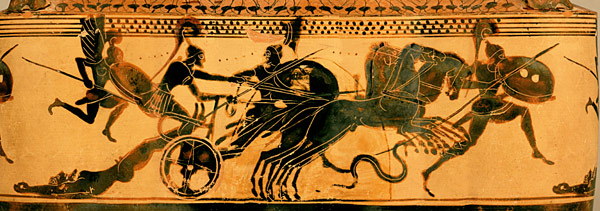 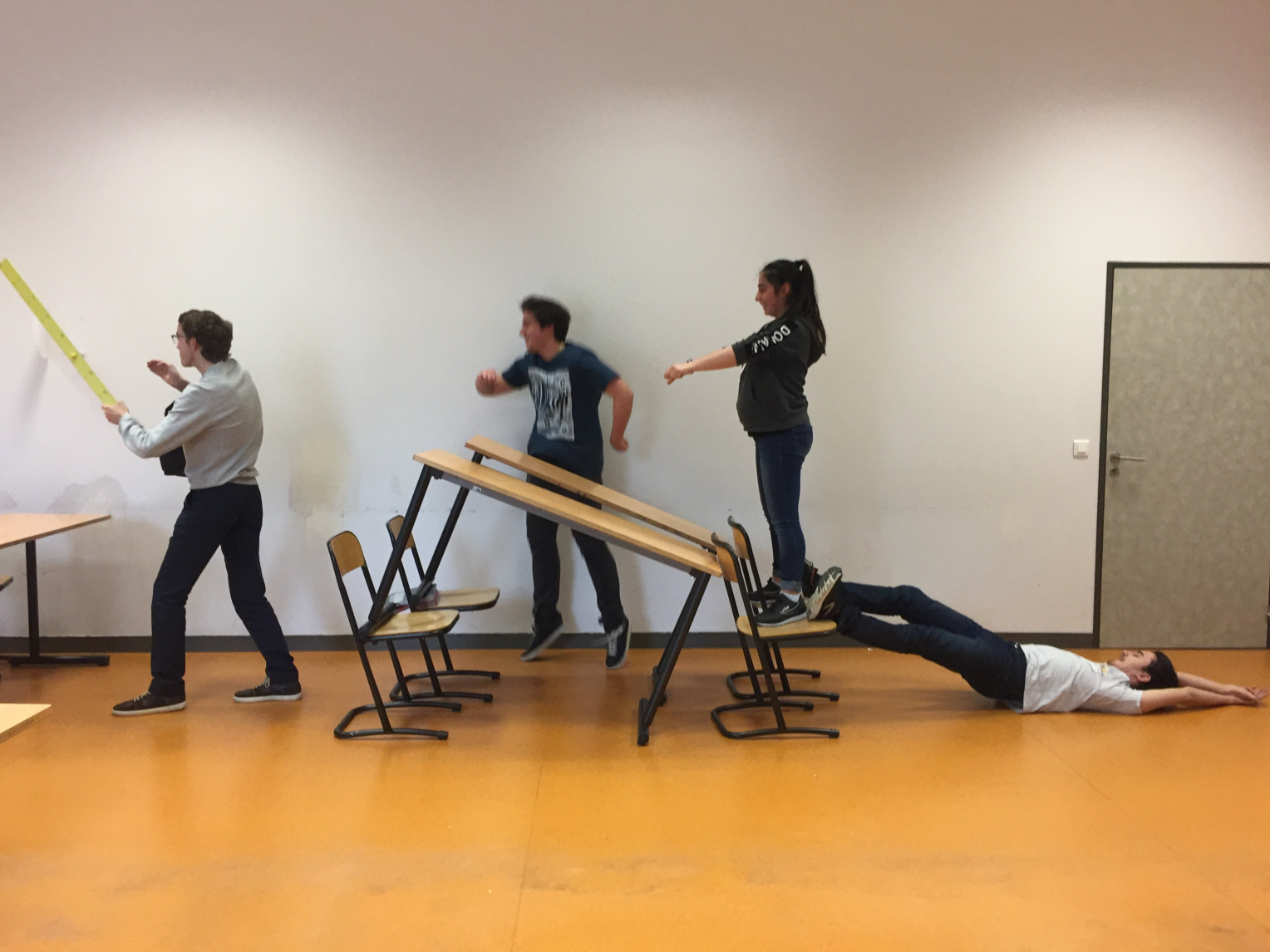 Les adieux d’Hector et d’Andromaque
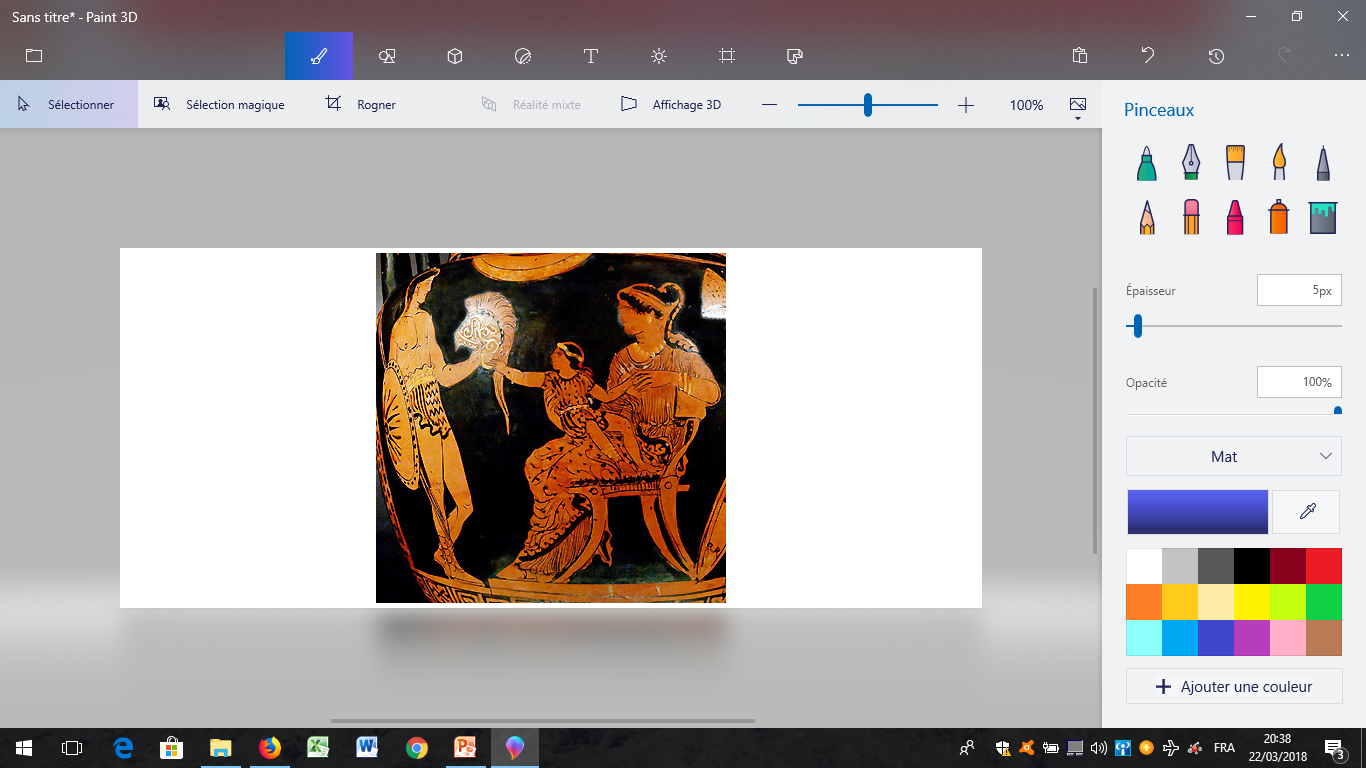 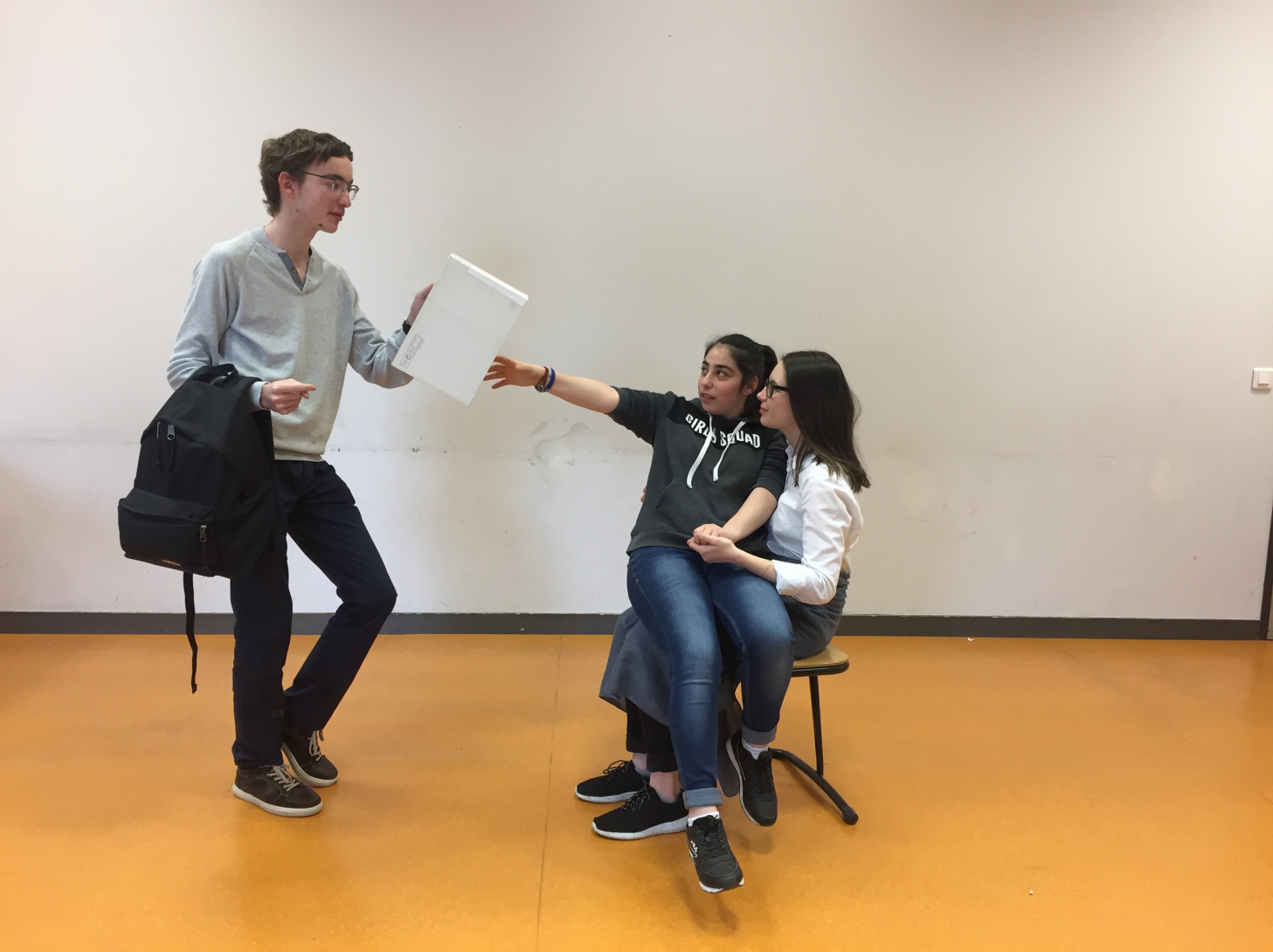 Les funérailles de Patrocle
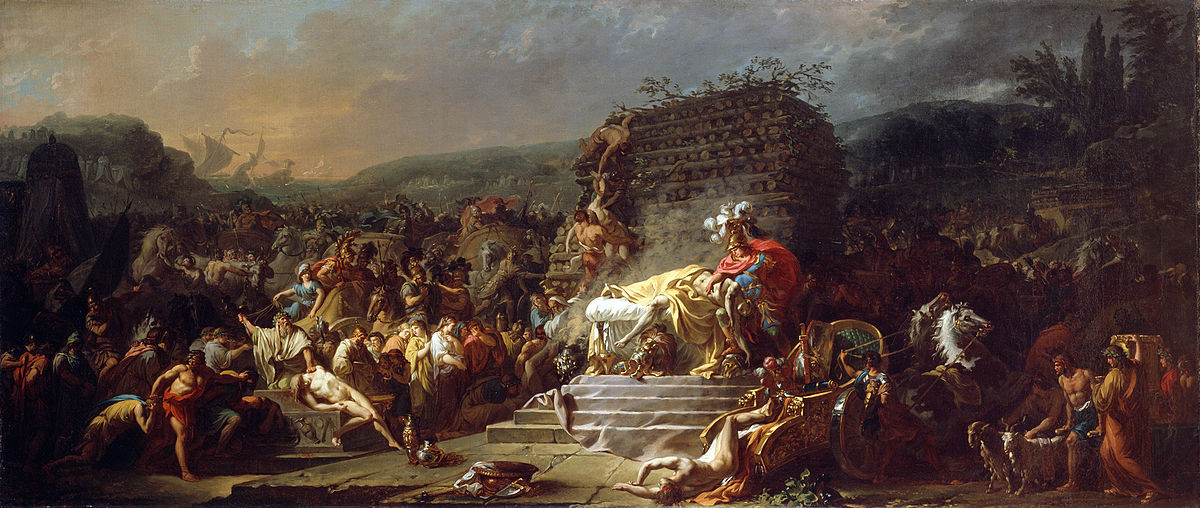 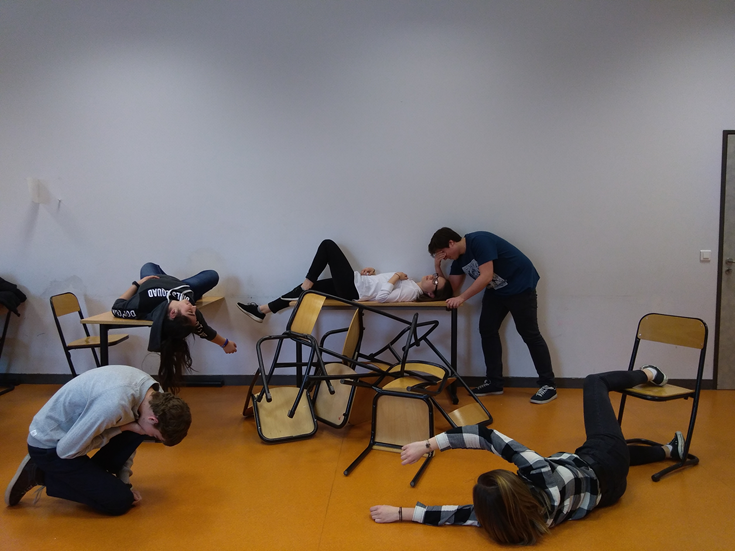